ChinaNet-Online Holdings, Inc.NASDAQ:CNET2010 Q3 Earnings Conference Call PresentationNovember 16, 2010
1
Safe Harbor Statement
This information is published solely for informational purposes and is not to be construed as a solicitation or an offer to buy any security or related financial instrument. This presentation may include “forward-looking statements” within the meaning of Section 27A of the Securities Act of 1933 and Section 21E of the Exchange Act of 1934 and are intended to be covered by the safe harbor provisions for forward looking statements. This information is supplied from sources we believe to be reliable but we can not guarantee accuracy. This document and the information contained herein is confidential.

 	The agents and the agents’ counsel assume no responsibility or liability of any nature whatsoever for the accuracy, adequacy or completeness of the publicly available information or as to whether all information concerning the Company required to be disclosed by the Company has been generally disclosed. The agents’ counsel and the Company's counsel are acting as counsel to the agents and the Company, respectively, and not as legal counsel to the subscriber. The agents have not engaged in any independent investigation or verification with respect to any of the information concerning the Company. Prospective purchasers are responsible for their own due diligence investigation in respect of any investment in the Company.
2
Review:1H2010 Key Highlights
Executed
Allocating recourses to higher margin franchise gateway business (28.com) to drive growth
Further expanding & developing branded clients
Launching new value added services to all clients
Stabilizing TV business with improving margin

Implementing stringent cost controls: selling down 6% from last quarter
Strengthening brand planning and images for larger franchise brands
Expanding overseas (Taiwan launch in September), http://taipei2010.expo.28.com/
Executed
Executed
Executed
Executed
Executed
Executed
3
Q3 2010 Key Highlights
28.com further increased its estimated market share to more than 35% due to effective branding and marketing in Q3

Introduced online consulting service for franchisees during in Q3, which provides another value added service and will drive more traffic to 28.com

Participated in the 2010 Taipei International Chain and Franchise Autumn Exhibition in September to promote brand to the over 200 franchise businesses in attendance. Expects to sign approximately 10 to 15 new international customers by the end of 2010
4
ZW Financial Highlights
(1) Weighted share count will differ quarterly due to GAAP Treasury Method for 4.8 M warrants outstanding with an average strike price of $3.13
(2) Adjusted net income 2009 excludes $4.4M non cash charge associated with changes in fair value of warrants in accordance US GAAP
(3) 1H 2010 adjusted net income excludes $1.9M non cash gains associated with fair value of warrants
5
[Speaker Notes: Growth in Revenue, GP and NI]
Q3 2010 Financial Summary
Non-GAAP net income and EPS excludes non-cash gain related to changes in fair value of warrants for the three month period ended September 30 of $1.9 million in 2010 and $1.3 million loss in 2009.
6
YTD 2010 Financial Summary
(1) GAAP net income and GAAP EPS (Diluted) include a $1.9 million non-cash gain related to changes in fair value of warrants for YTD 2010 of $1.9 million and $1.3 million loss YTD 2009.
7
YTD 2010 Balance Sheet
8
2010 Q3 vs. 2009 Q3
9
ZW: Vertically Integrated Multichannel Platform
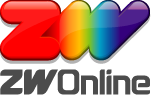 Internet
Mobile
Service, Content,
 Technology
TV
Kiosk
Newspaper/ Magzine
IPTV
10
ZW Future P&S Roadmap
ZW (28.Com)
B (Business Opportunity):
Enterprise Membership Service
B (Business Owner/Investor/Entrepreneurs):
Individual Membership Service
Business 
Model
Products
Real-time
Information
Database
Franchisee
Retailer
Sales&
Marketing
Planning
Management
Tools
After-sale
Services
Dealer
Distributor
Information & News
Platform
Promotion
&
Marketing
Platform
Managing
Tools
Platform
Brand Management
&
Supervision
Platform
11
Bus. Opp. Online: 28.Com
No.1 market leader for entrepreneurs in China
 Double the visiting page views of the closest competitor
 Diversified and most comprehensive business categories
 8 major business categories with 50+ subcategories
 The most complete multi-channel service
A resourceful franchise website with the largest client base
12
2010 Guidance
GAAP Net Income includes a $4.4 million non-cash charge related to the changes in the value of warrants
GAAP EPS (Diluted) per share for 2009 includes the $4.4 million non-cash charge and a $5.9 million non-cash charge related to the beneficial conversion feature of Series A preferred stock
13
Positioned for Long Term Growth
ChinaNet: Leading full service media development and internet technology service provider for SMEs in China
 Focusing growth strategy in fast growth SMEs industry
 Increasing comprehensive solutions on four major platforms
 Setting up stages for further ZW brand and business expansion in China and overseas
 Targeting technology or sales channel related M&A opportunities to enhance penetration and technical competence to match SMEs’ needs
 Enhancing talent base to support faster expansion
14
Q&A
15